Ecology
Interactions between biotic and abiotic factors
Review
biotic
A(n) ___________ factor is a living (or once living) component of an ecosystem.

A(n) ___________ factor is a non-living component of an ecosystem.
abiotic
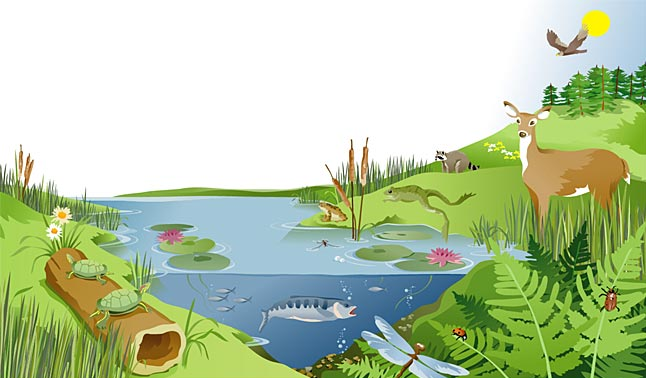 Review
biotic
An ecosystem is the interaction between __________ and
    __________ factors
abiotic
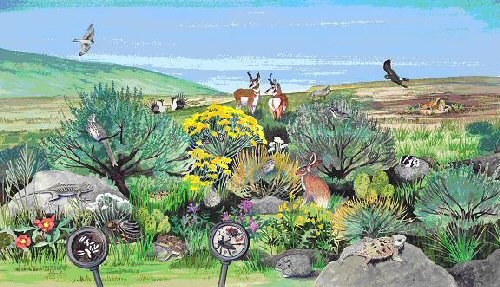 Biotic or Abiotic?
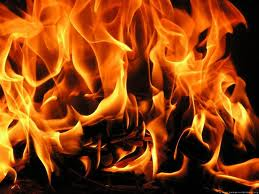 Biotic
Abiotic
Abiotic
Biotic or Abiotic?
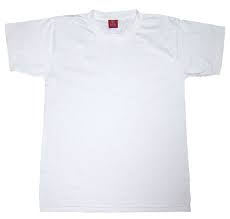 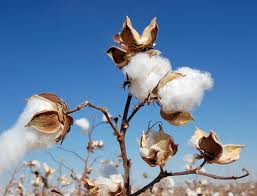 Biotic
Biotic
Abiotic
Biotic or Abiotic?
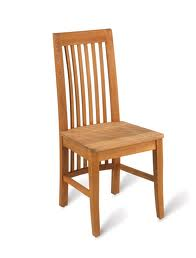 Biotic
Biotic
Abiotic
Biotic or Abiotic?
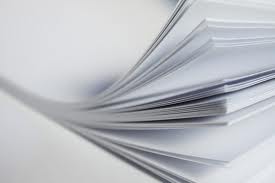 Biotic
Biotic
Abiotic
Biotic or Abiotic?
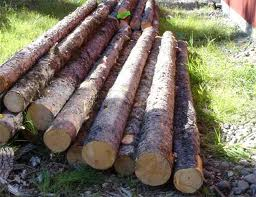 Biotic
Biotic
Abiotic
Interactions
How do these abiotic factors affect the biotic parts of an ecosystem?
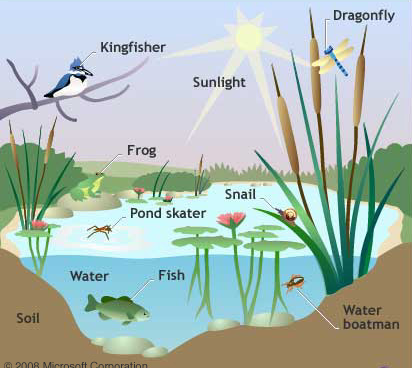 [Speaker Notes: For example, if a lake becomes polluted or dries up during a drought, this may harm the fish or insects that live in the lake]
Activity
[Speaker Notes: Hand out cue cards and work sheet]
Activity
Trees
Fish
Water
Squirrels
Air
Activity
Trees
Temperature
Soil
Bacteria
Grass
Fish
Water
Sun
Squirrels
Deer
Air
Minerals
Flowers
[Speaker Notes: Sun-keeps organisms warm, food for green plants
Air-O2, CO2, N2: provides O2 for animals to breathe, CO2 for plants to make their own food
Minerals-found in soil
Bacteria-found in soil
Squirrels: eat conifer cones, seeds, nuts (so could be on trees)
Deer: wild flower plants, alfalfa, clover (in the summer)/ acorns (in the winter), also on small trees and bushes (in the spring)]
Interactions between biotic and abiotic factors
What abiotic factors are important for a plant to grow?
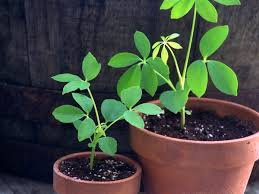 [Speaker Notes: Plants interact with sunlight and air to make their own food, and they use water and nutrients in the soil to grow
Tell students we are going to look at 4 main ones]
1. Sun
Provides warmth to living organisms
Provides solar energy (light) for green plants to make their own food
The number of hours of daylight triggers seasonal events, such as:
     -plants flowering
     -birds migrating
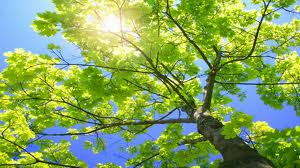 [Speaker Notes: Before I show them how sun can affect biotic things, ask the students what they think]
2. Water
Important for life processes of all living things (plants and animals) such as:
   -distributing food particles through their bodies
   -digesting food
Important for organisms 
   that live under water, such as:
   -trout
   -whales
   -algae
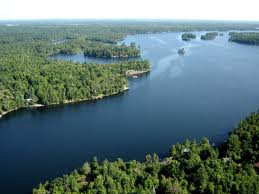 3. Air
Provides oxygen (O2), which animals breathe

Provides carbon dioxide (CO2) for plants to use to make their own food
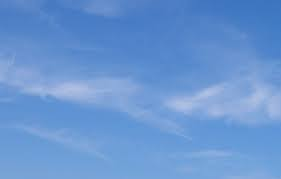 [Speaker Notes: Air is made up primarily of: N2 -78%, O2 - 21%, CO2 -0.03%
Photosynthesis: sunlight + water + carbon dioxide  food + oxygen]
4. Soil
Provides a home for many animals that live underground
   -earthworms

Provides nutrients for plants

Plants grow in soil
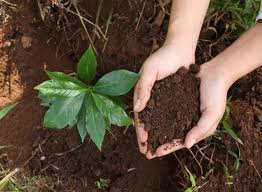 [Speaker Notes: The disappearance of the ant population from Earth would be a major disaster. Ants turn the soil, eat other insects, are scavengers of dead animals and pollinate plants.]